APEC PPSTIInitiative PresentationPPSTI 10
Fostering international cooperation among innovative clusters and areasof APEC Economies
Russia
Agenda Item # 9.2.9
-The Issue-
Innovative clusters are crucial to enhance STI partnership among government, academia and private sector. Clusters play an important role in APEC Economies:
Viet Nam: clusters are a critical priority for the Economy’s leadership to promote sustainable productivity growth (Porter, Ketels, 2008)
USA: clusters provide 36% of employment, 50% of income and 96.5% of patents in the Economy (HBS, 2014)
China: provinces of top-100 clusters demonstrate the highest innovation intensity (from 7.4% in Zhejiang to 19.2% in Beijing) compared to 3.6% average of the Economy (World Economic Forum, 2014)
Korea: industrial complex clusters account for 69% of manufacturing production, 78.5% of exports and 48.6% of employment (KICOX, 2015)
Russia: export and innovation output of pilot spatial clusters are 20% and 75% higher than regional average (HSE, 2017)
Changes in global economic environment are making cluster linkages more significant. APEC can become the World’s Global Cluster  “a network connecting government and business leaders in the Asia-Pacific able to close the institutional gap between the Economies” (Geoffrey Kokheng See, 2009)
APEC Economies vary in terms of cluster policies and management. No aggregated data on cluster activities in the area. Information coherence on clusters in the Asia-Pacific is a relevant issue for consideration to promote international cooperation
- Initiative Details-
Main Activities Proposed

Arranging expert discussion on best practices of cluster policies and management
Delivering workshops on cluster collaboration opportunities in Asia-Pacific
 Drafting a Blueprint on international cluster collaboration across APEC Economies
Launching inter-cluster collaboration tool – APEC’s cluster collaboration platform“a PEC:   Platform for the Economies’ Clusters”
Initiative Name

Fostering international cooperation among innovative clusters and areas of APEC Economies 

Proposing Economy
Russia
Confirmed Co-sponsors
China
Expected Initiative Duration:
October, 2017 – October, 2019
-Objectives-
-Ties to APEC/PPSTI Priorities-
[Speaker Notes: No more than two examples per section.]
-Timeline-
Discussion & adoption of the Blueprint structure &?-nnaire
Discussion of the Platform’s technical issues
Presentation of the Platform
Presentation of the Blueprint
Round table on APEC cluster collaboration
Designing the structureof APEC’s cluster collaboration platform
Launching the Platform & encouraging Economies to register
Data collection on cluster collaboration across APEC Economies
Blueprint drafting
Blueprint structure &?-nnaire design
Workshop on cluster collaboration
-Contacts-
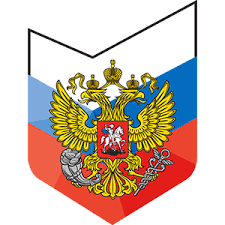 Department for Strategic Development and Innovations, Ministry of Economic Development of the Russian Federation
PonomarenkoNV@economy.gov.ru
Russian Cluster Observatory, Institute for Statistical Studies and Economics of Knowledge, National Research University Higher School of Economics
eislankina@hse.ru
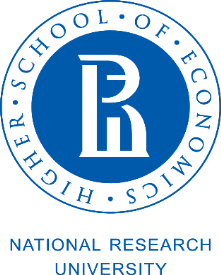 [Speaker Notes: No more than two examples per section.]